Jacob Cody7th period 1/3/13
What I did on my break
I went to a Christmas party
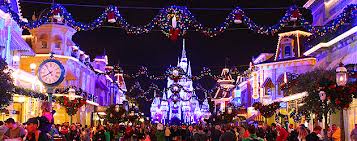 I hade my Christmas with family
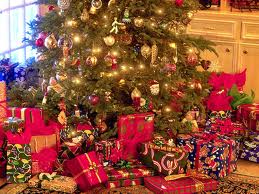 I went to my family’s New Year’s party
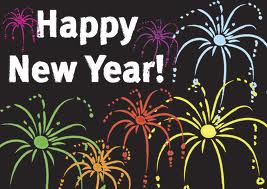 I got a gas powered schoter
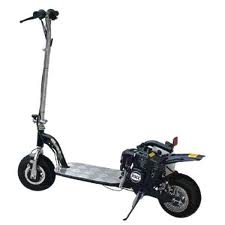 I got to spend a lot of time with my family
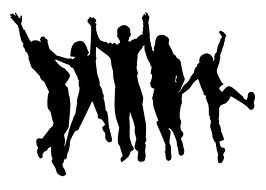 Im glad to be back in school because I can hang out with my friends
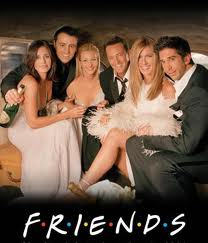